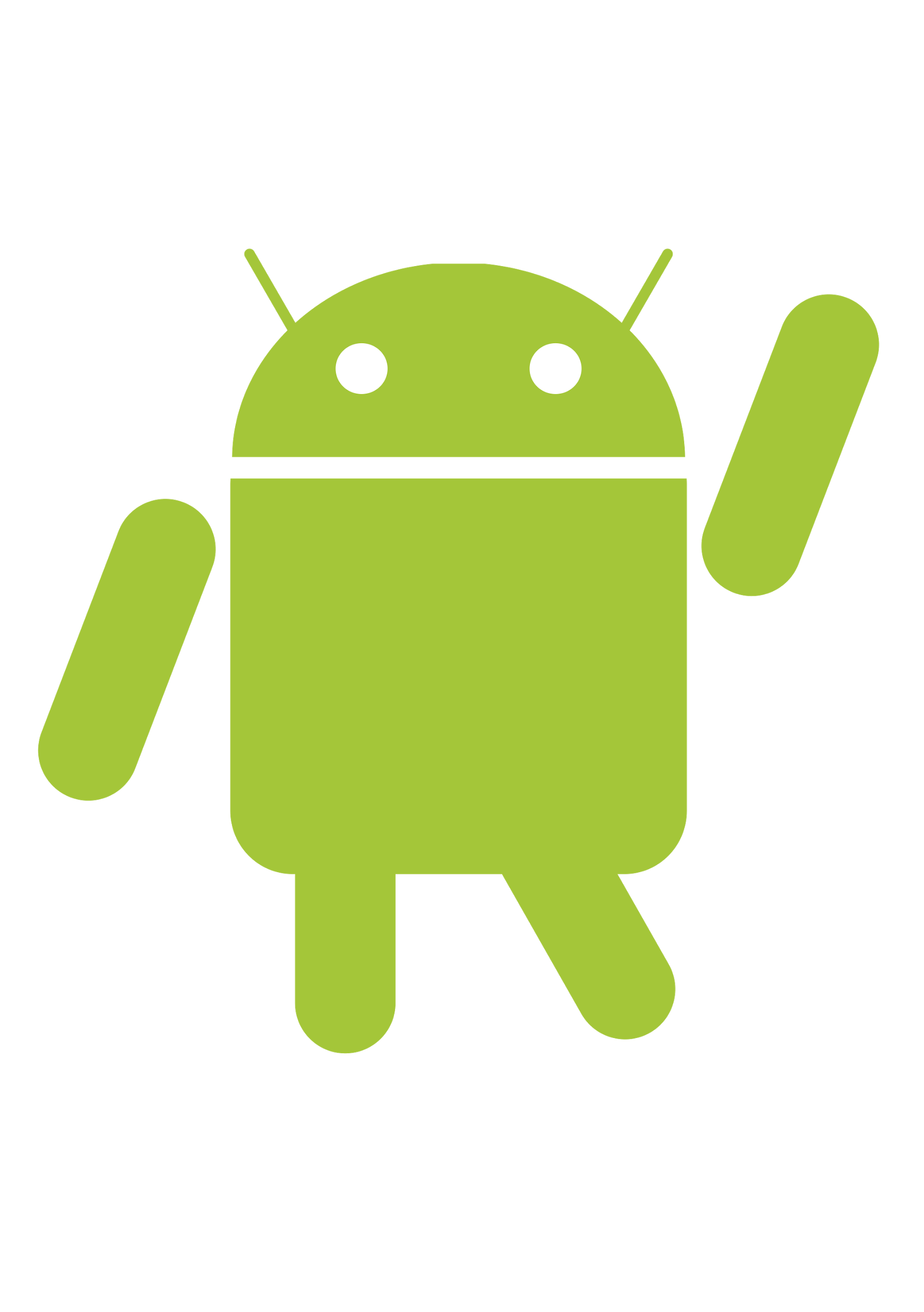 Wheaton College Android App
CSCI 335 Term Project
Goal
This semester our project has been to overhaul the Android app, giving it a facelift, fixing several bugs, adding three new features and generating some much-needed documentation.
Housekeeping improvements
Changed colors to match the iOS app.
Fixed several broken or disabled features.
Who's Who
Campus Map
Added new features to increase interest in app.
Ride Sharing Forum
Game Rankings
Prayer Board
Changed several things to affect User Experience.
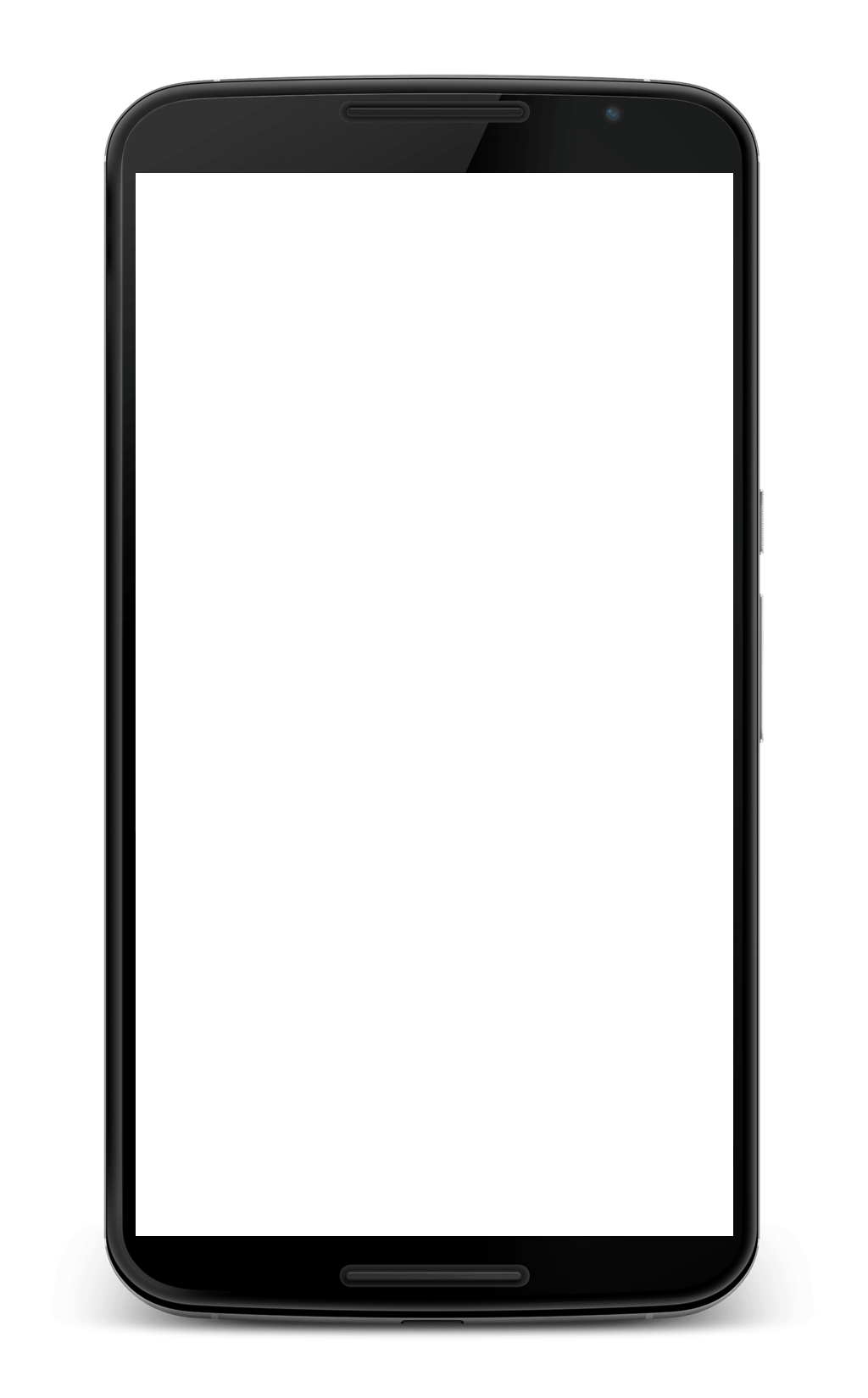 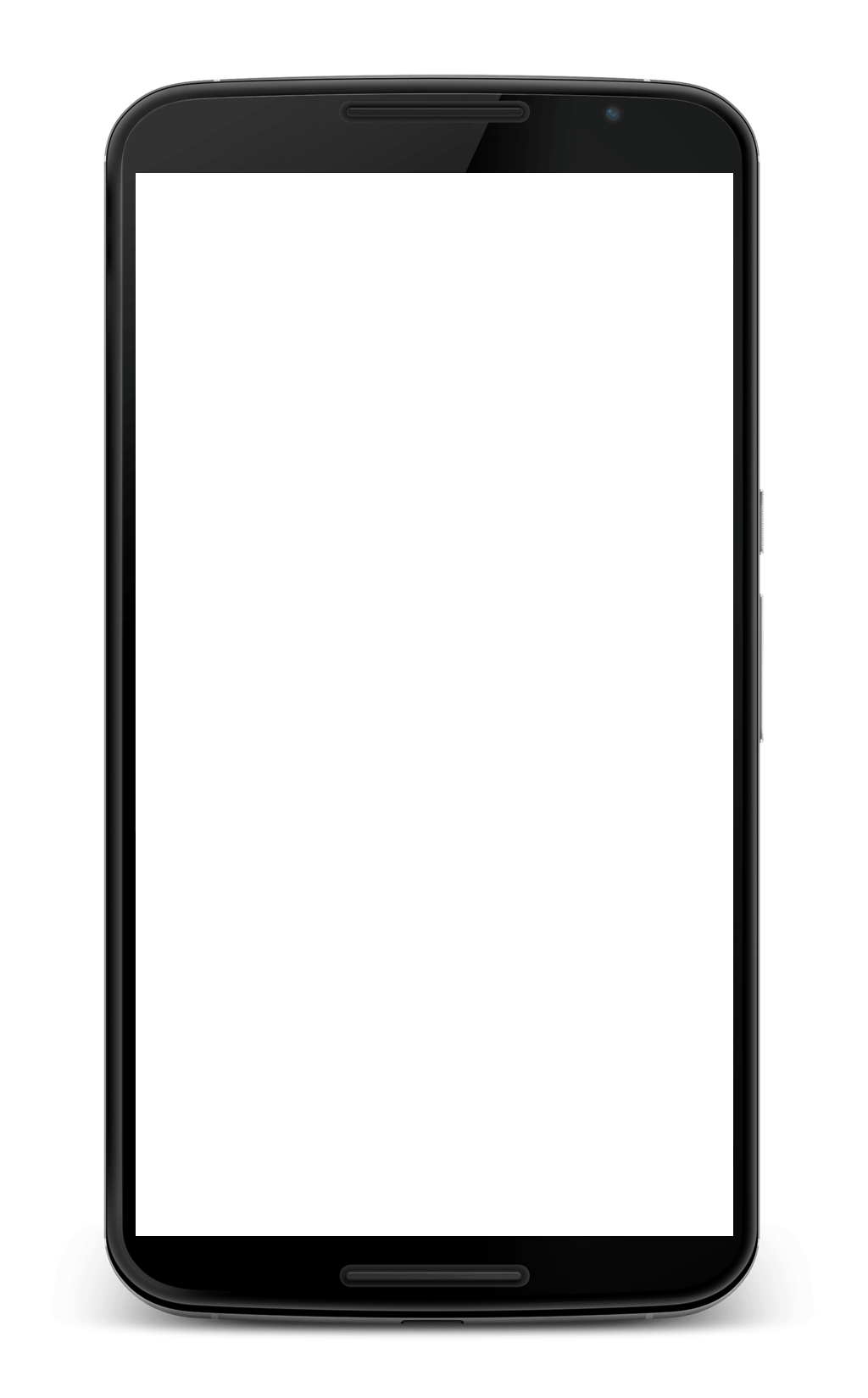 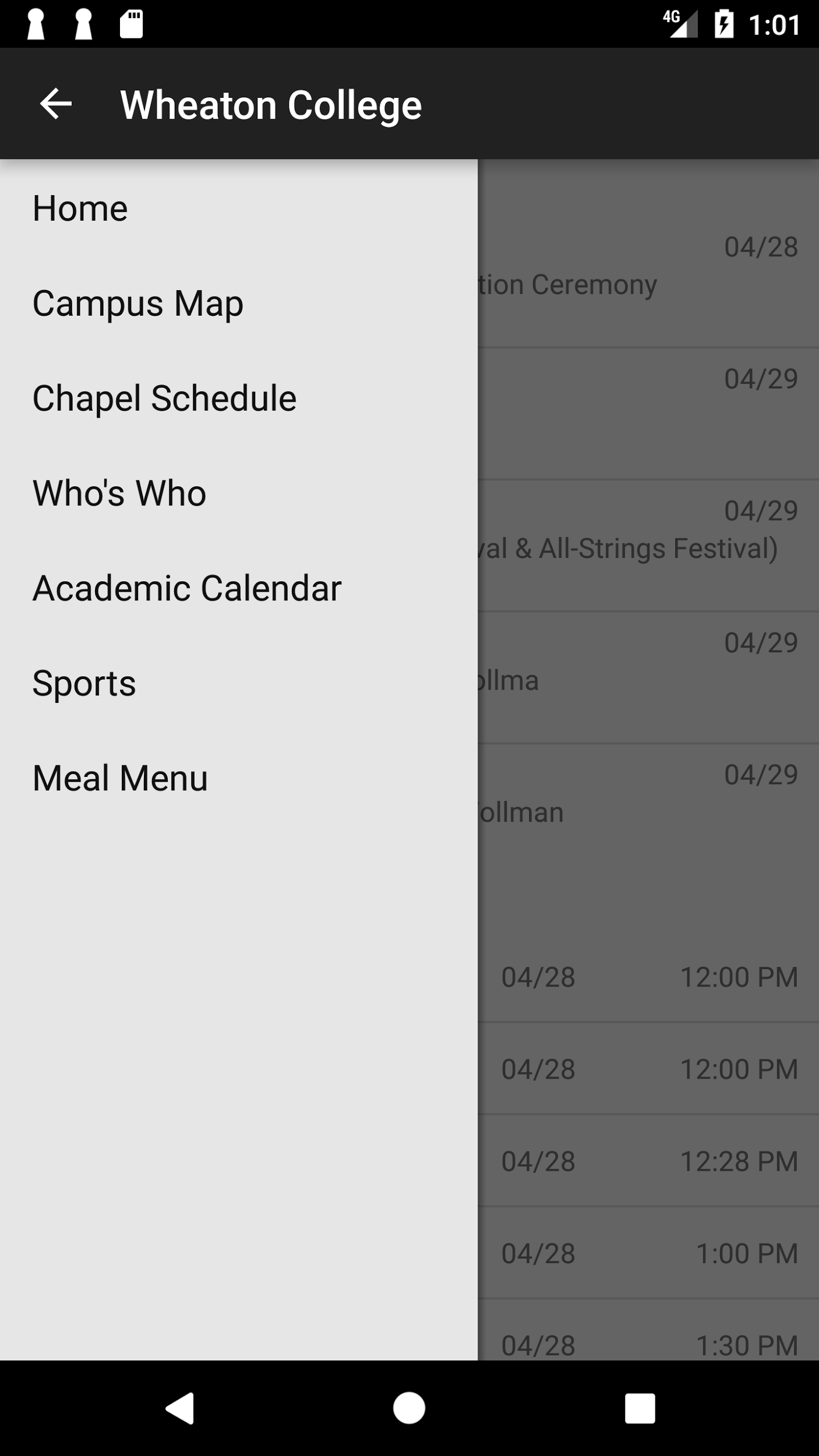 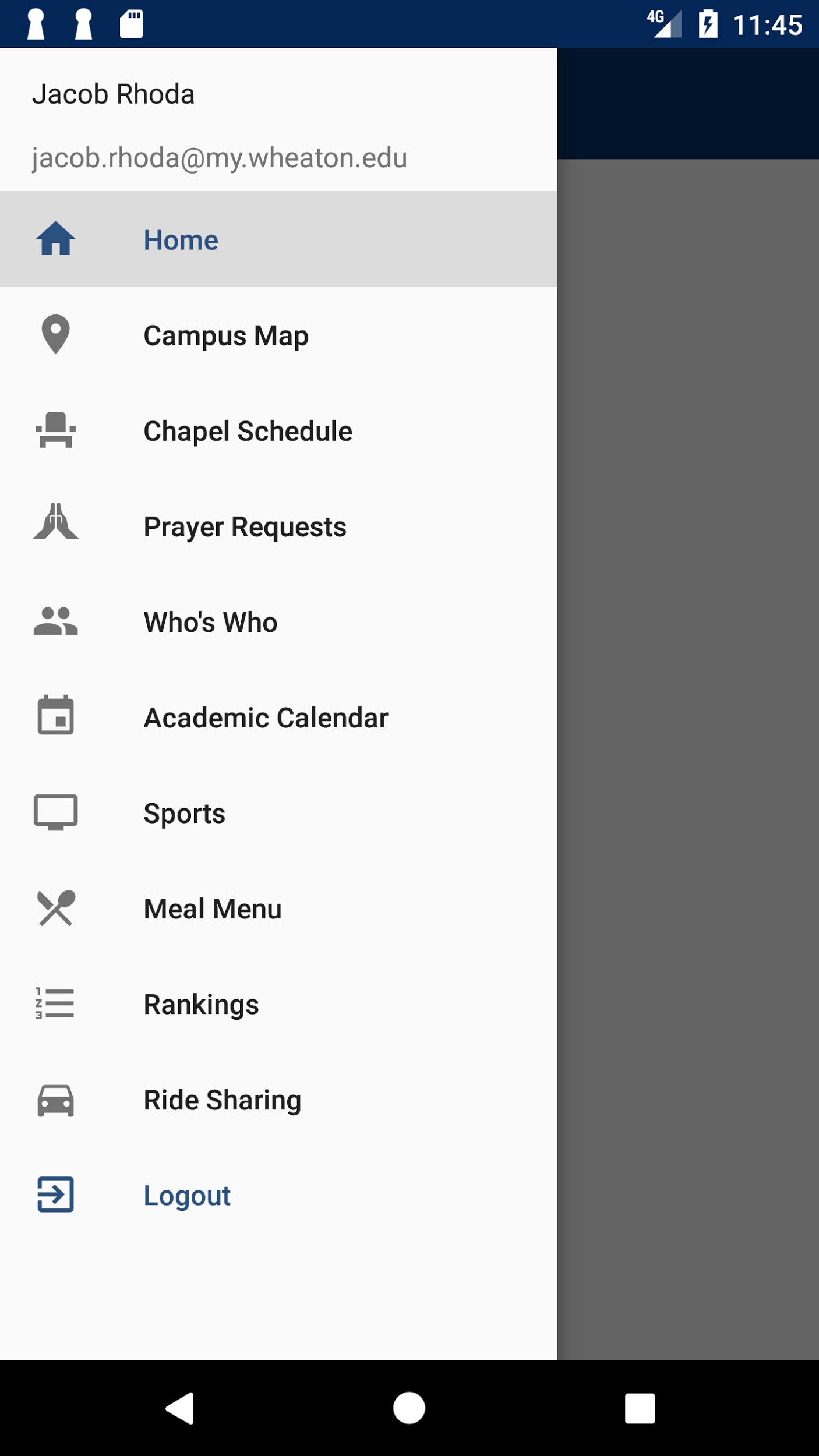 Before and after
Overview of main improvements
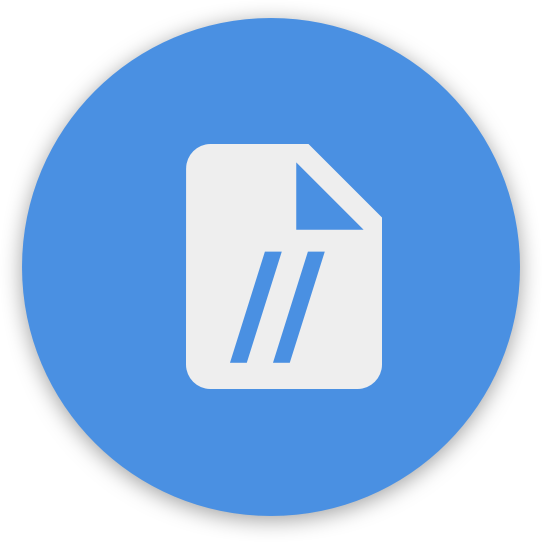 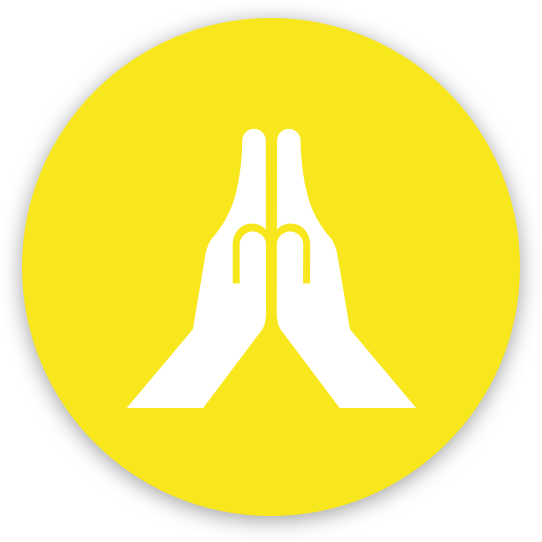 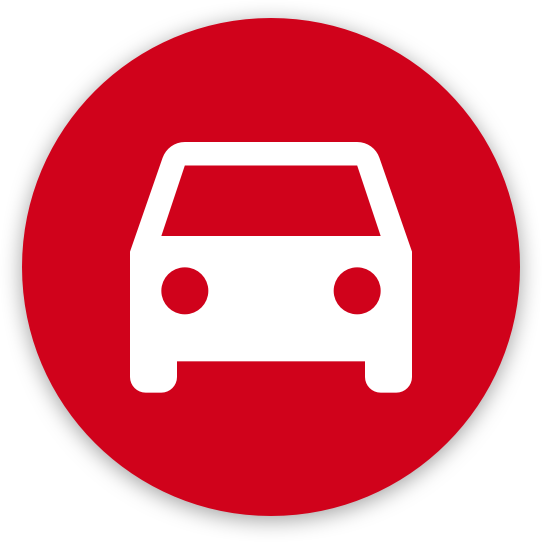 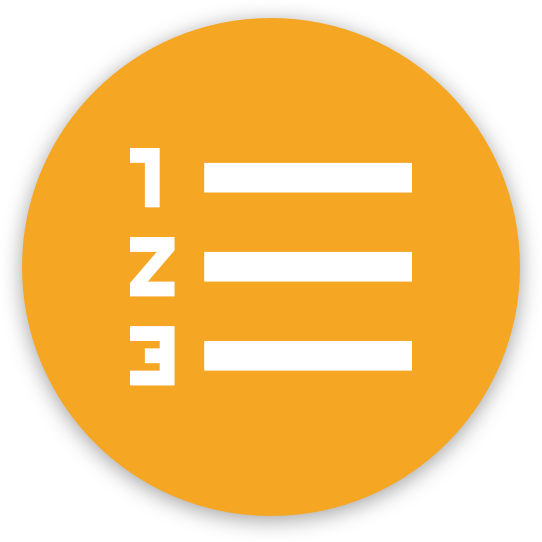 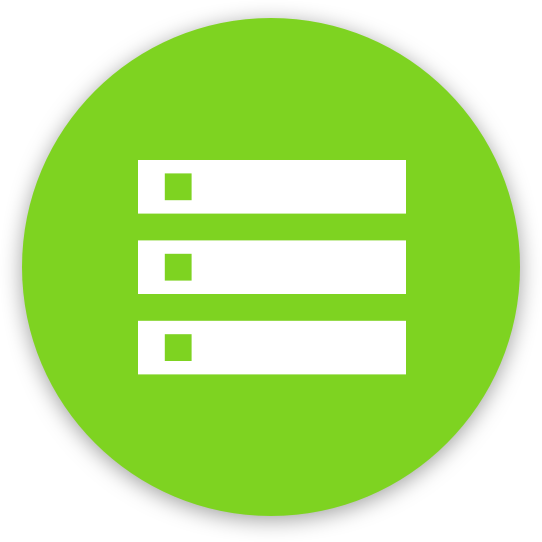 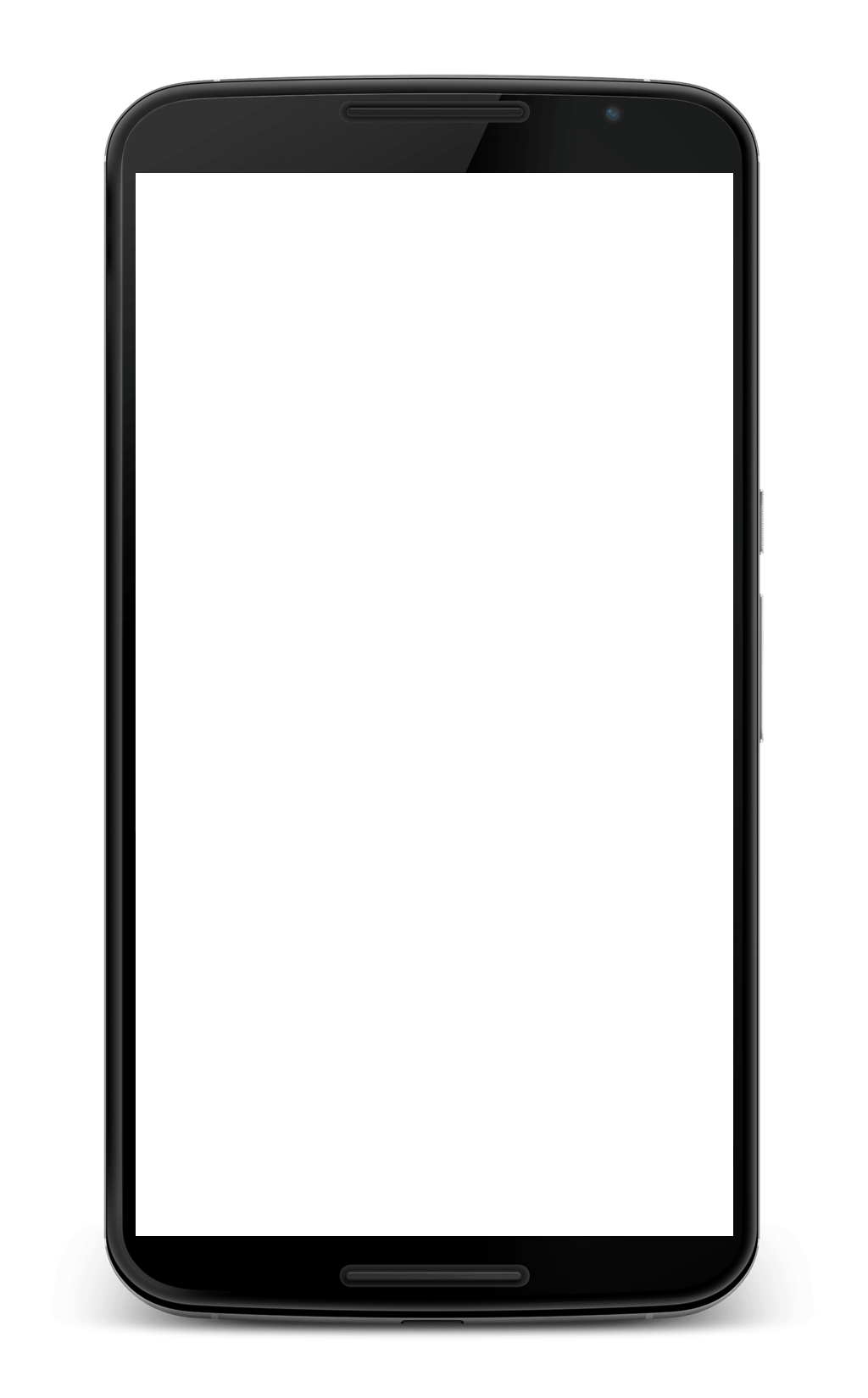 Ride Sharing Forum
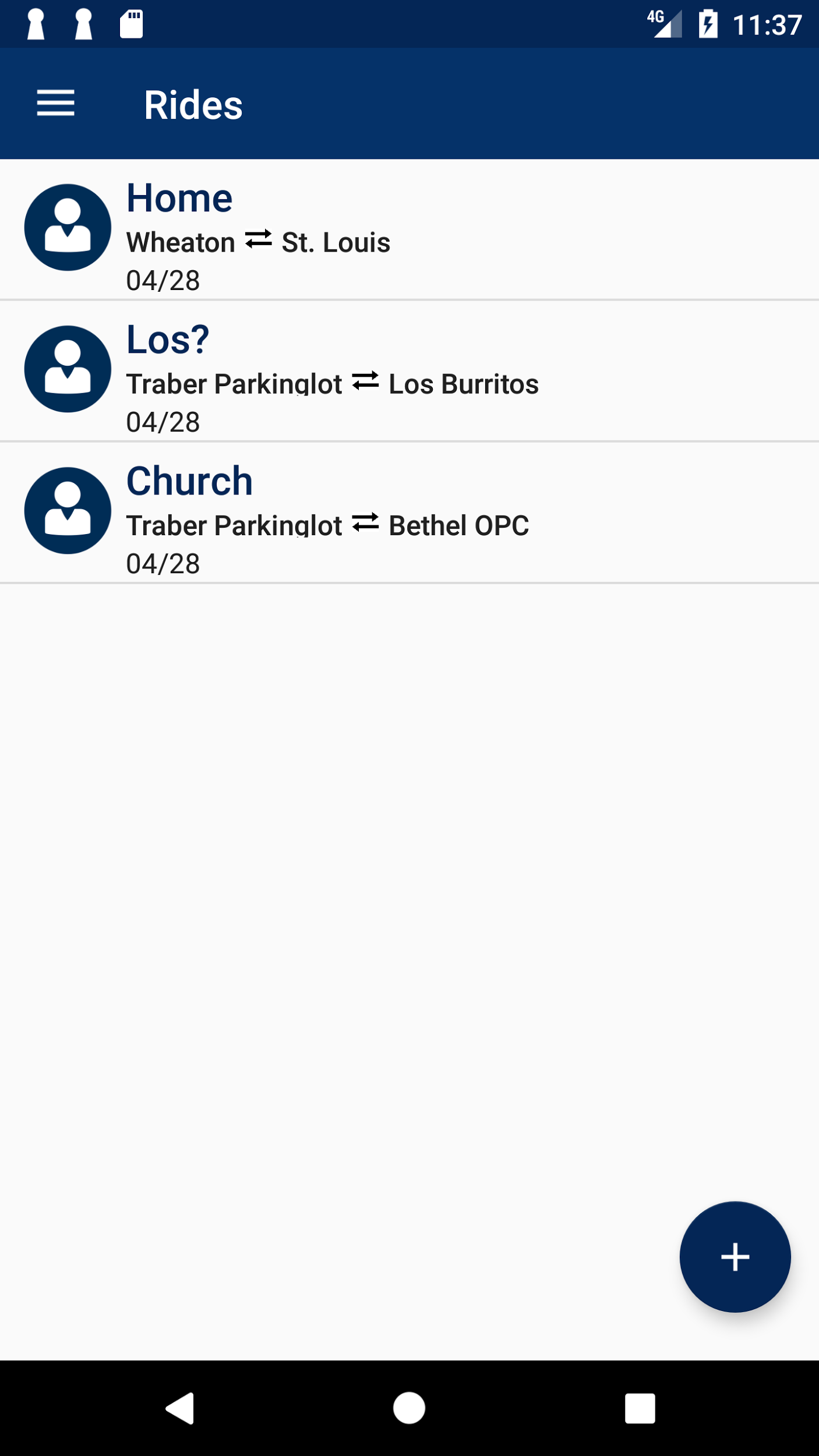 Functionalities:
Post Ride
Search Ride
View Ride Details
Accessible only within College
Easy to Use
Intentional Community Guaranteed
Make Spontaneous Los Trip Possible
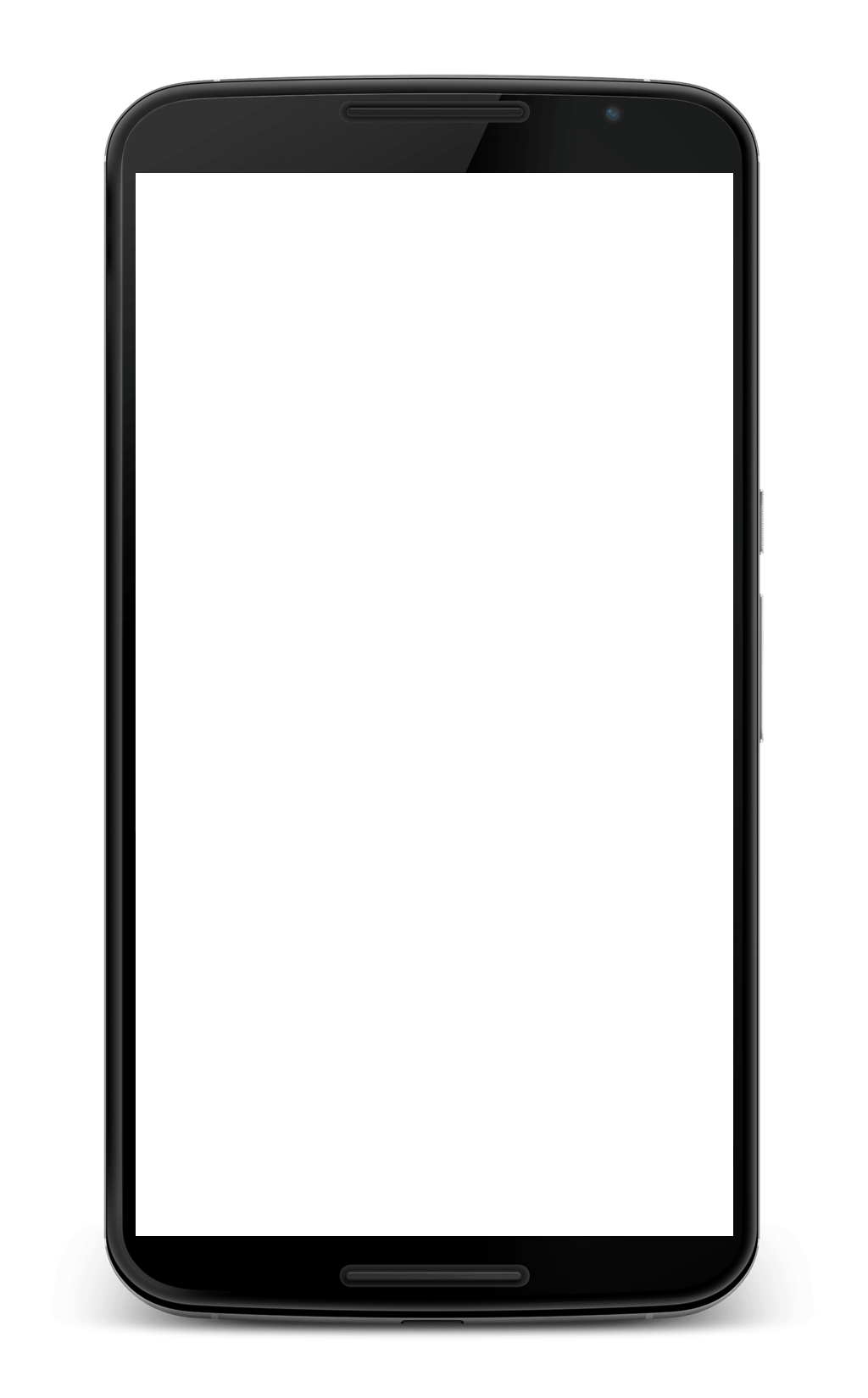 Rankings
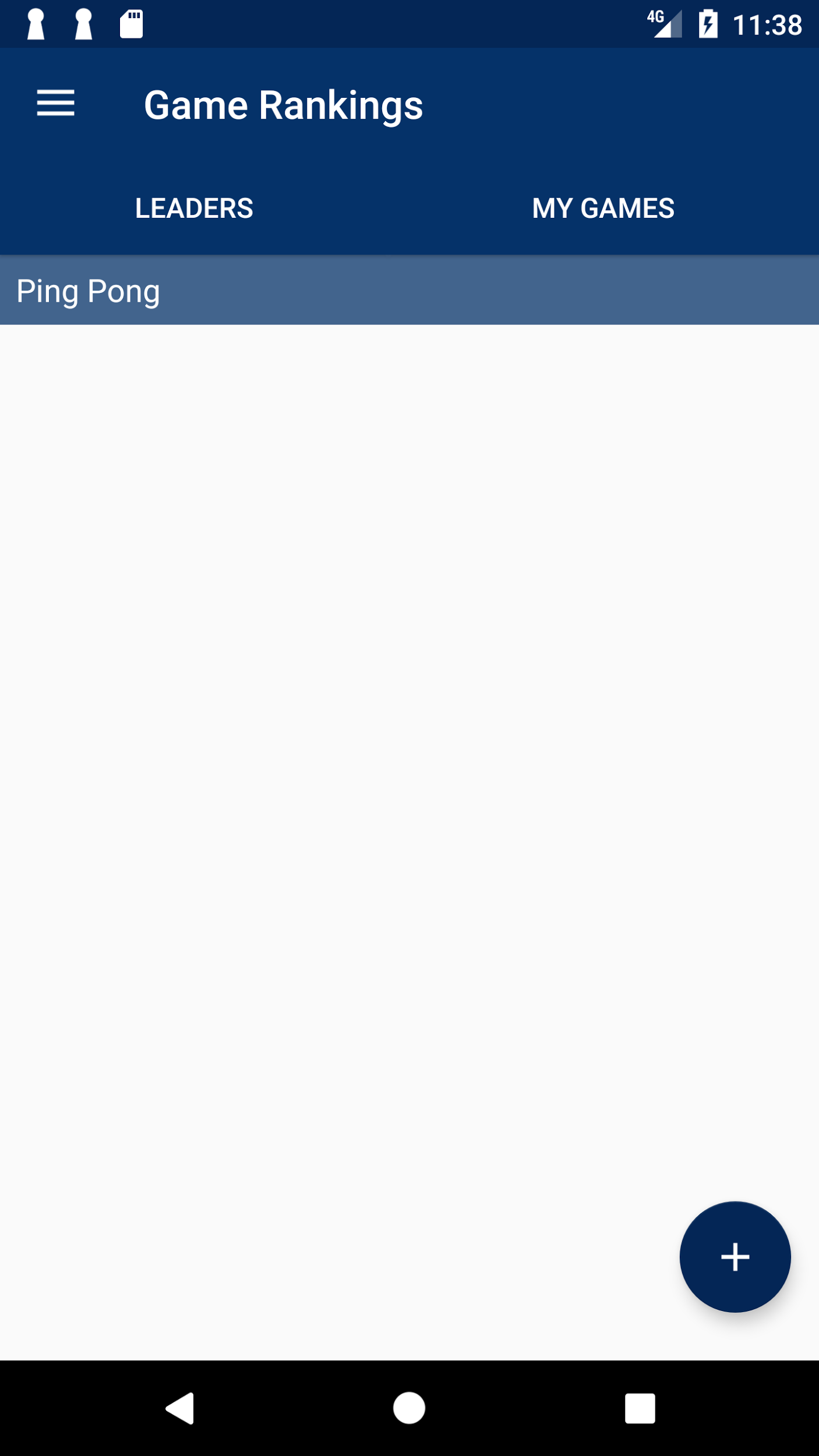 Users can switch games
Users can add a game
Users can see leaders
Users can view their games
Validation
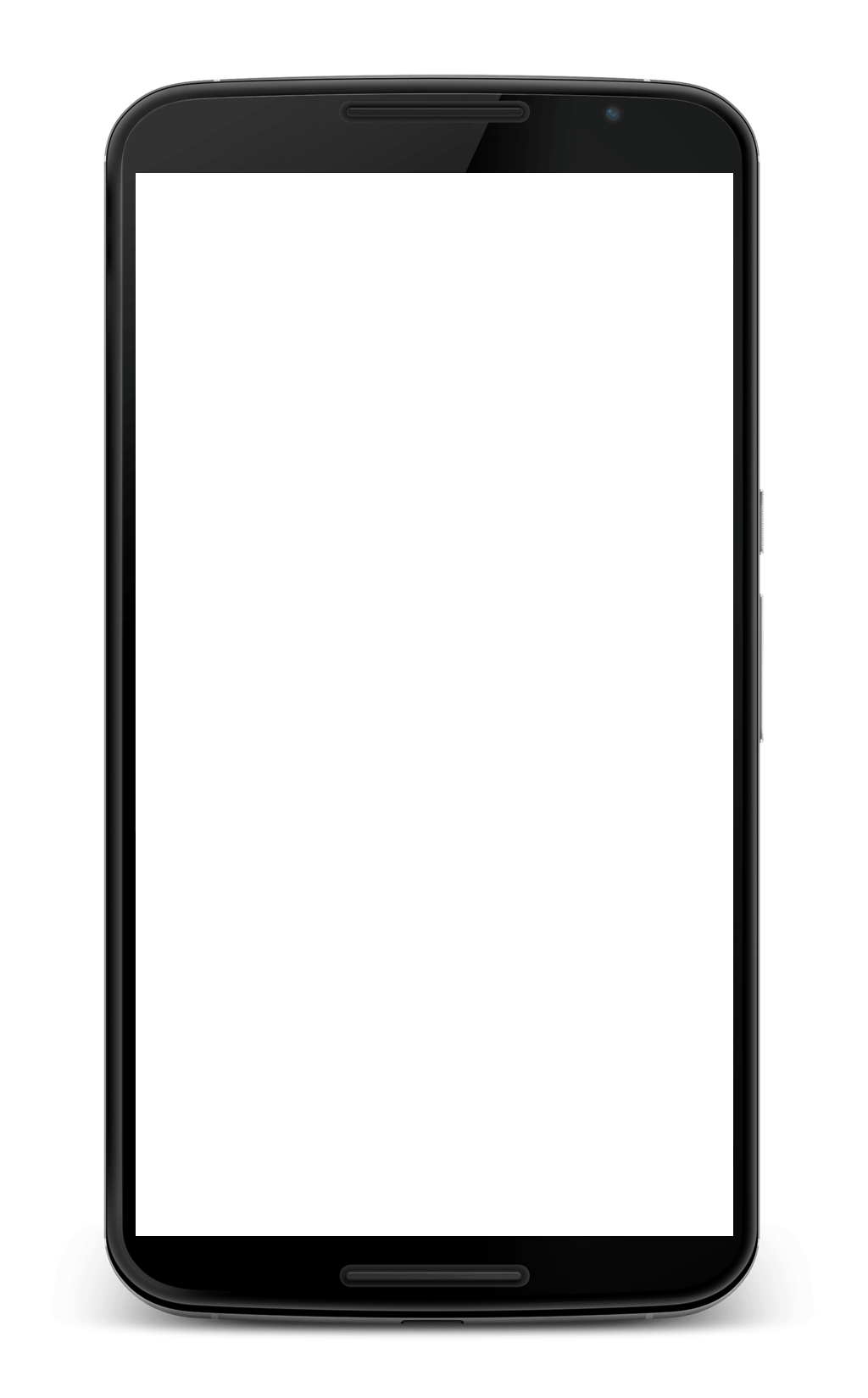 Prayer Board
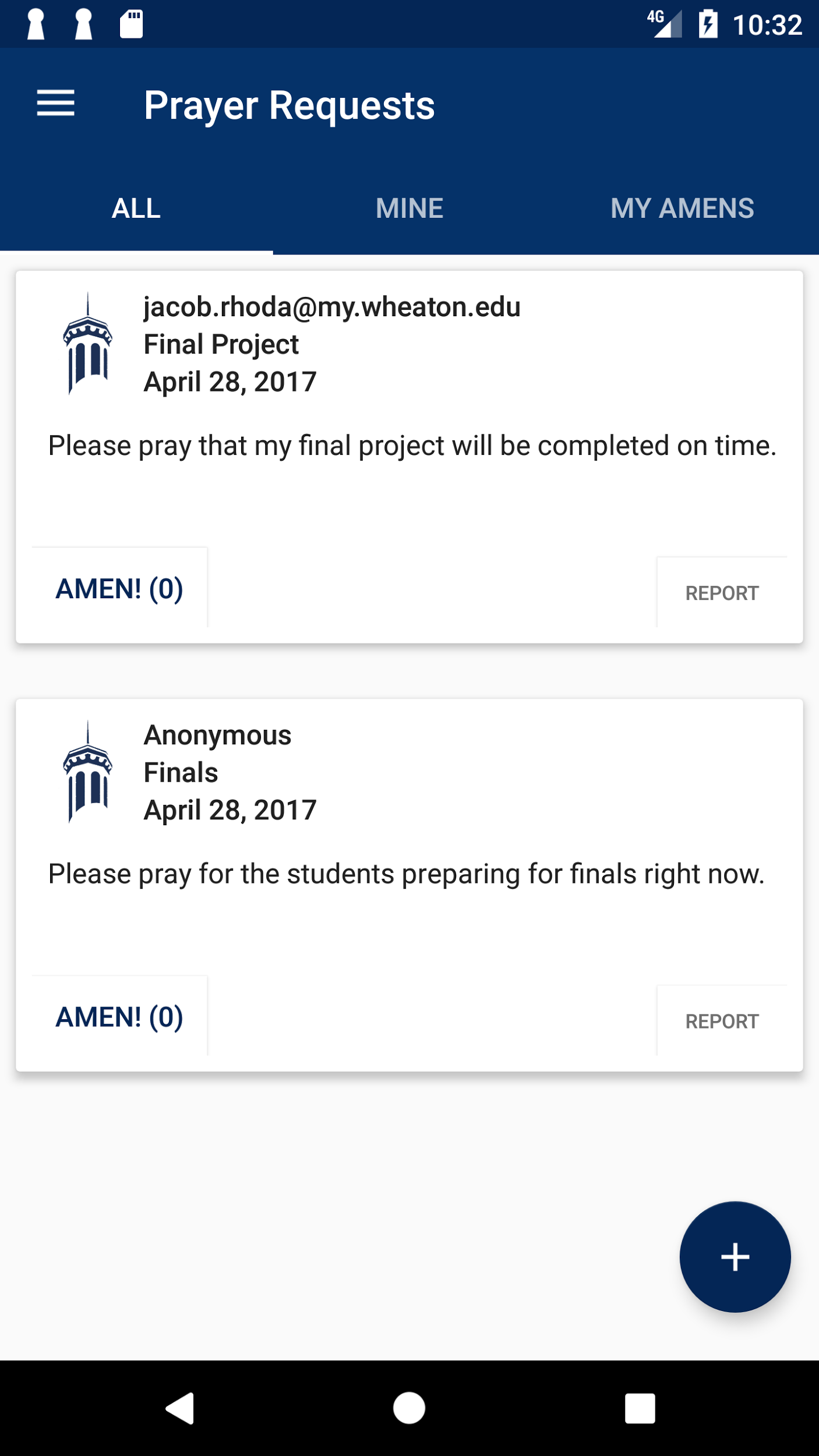 Contained within college community
Anonymous / Public Posting
Allow for interaction via “Amen” button
Maintain positive atmosphere through report button
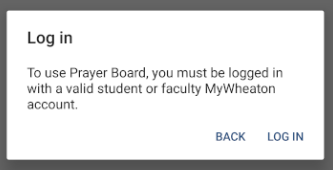 Only college accounts are allowed to login.
Design
Mockups and reused code
Consistent themes, fonts, colors
XML built from design information
Layouts, item files
Android specific design:
Connecting xml to java, styles.xml, colors.xml
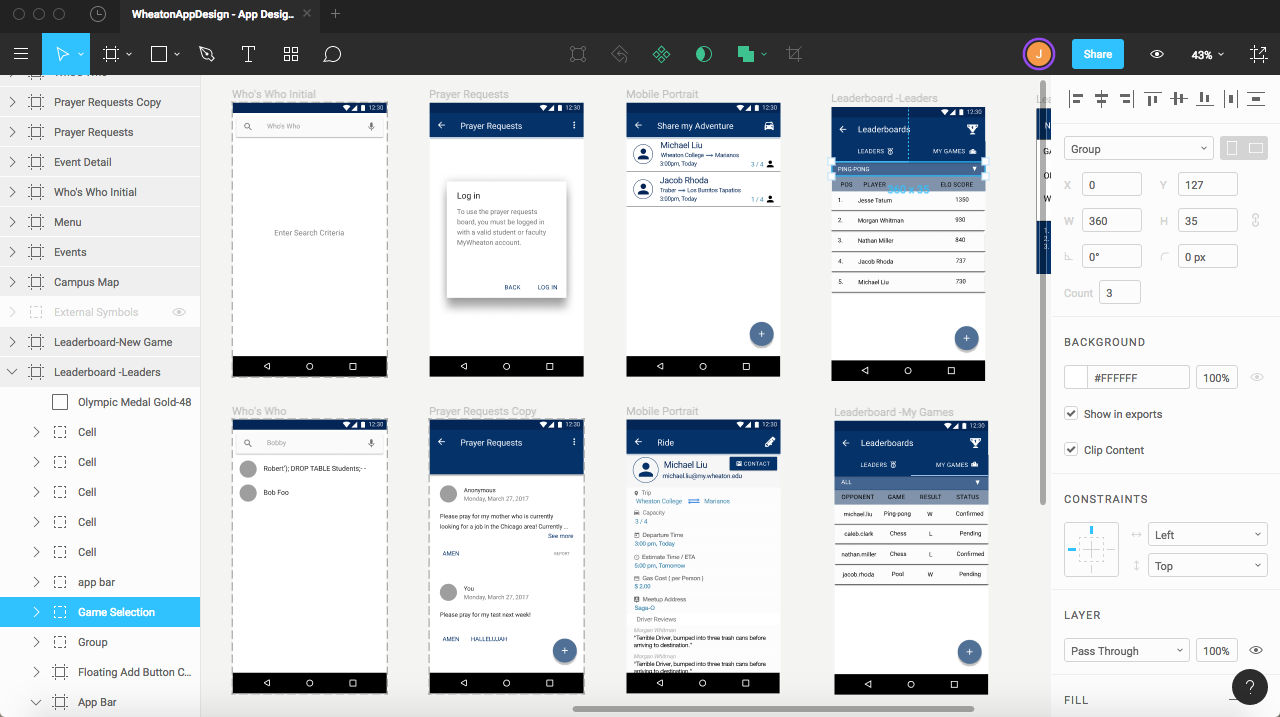 Design Process Beginnings: Mockups
[Speaker Notes: Consistent themes, fonts, colors]
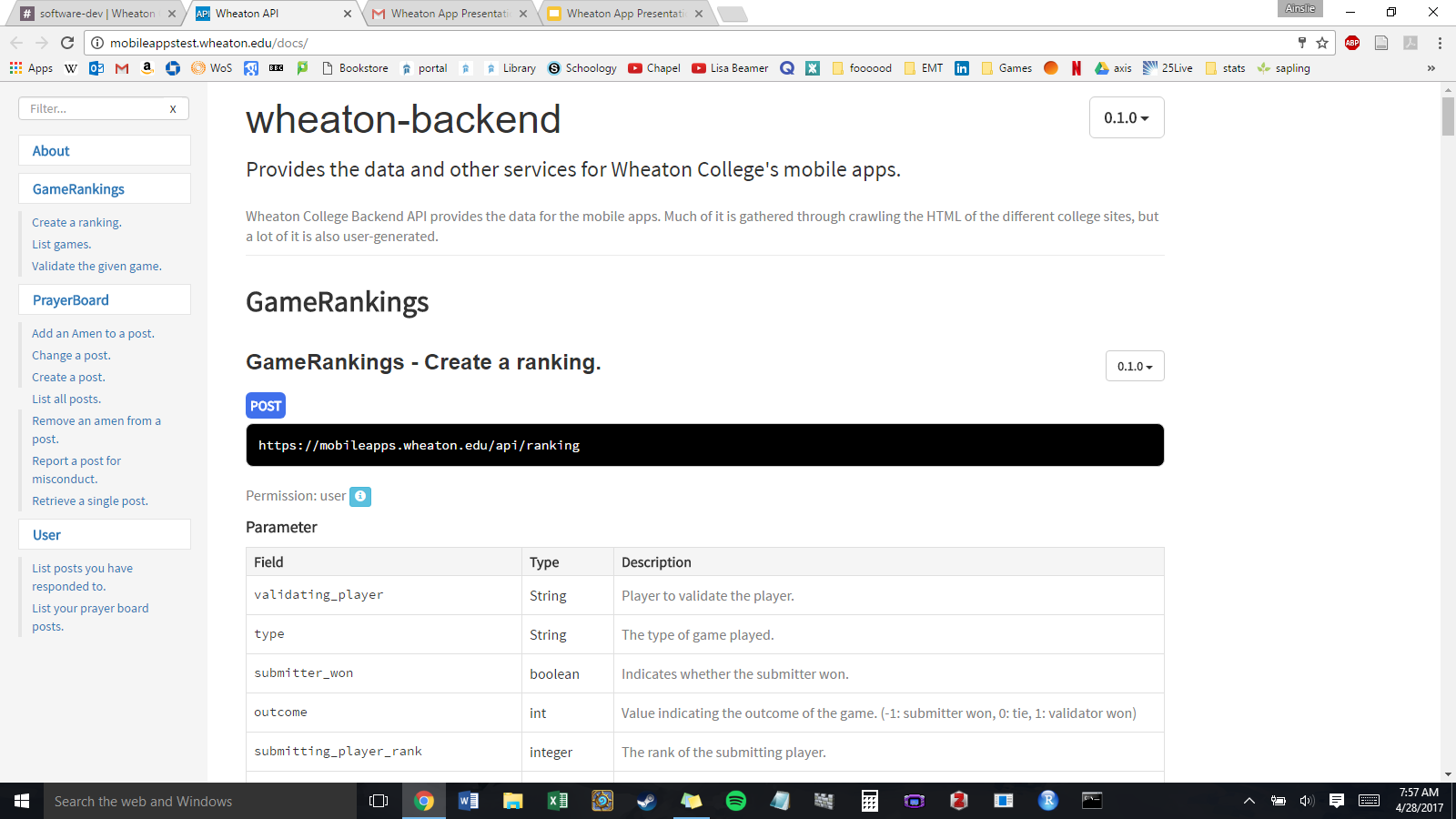 Backend API Documentation
Thank you!
Evan Cameron, Michelle Chuang, Caleb Clark, Aleks Glavnik, Ainslie Hartopo, Quin Kent, Michael Liu, Mitch McRay, Nathan Miller, Jacob Rhoda, Jesse Tatum, Morgan Whitman